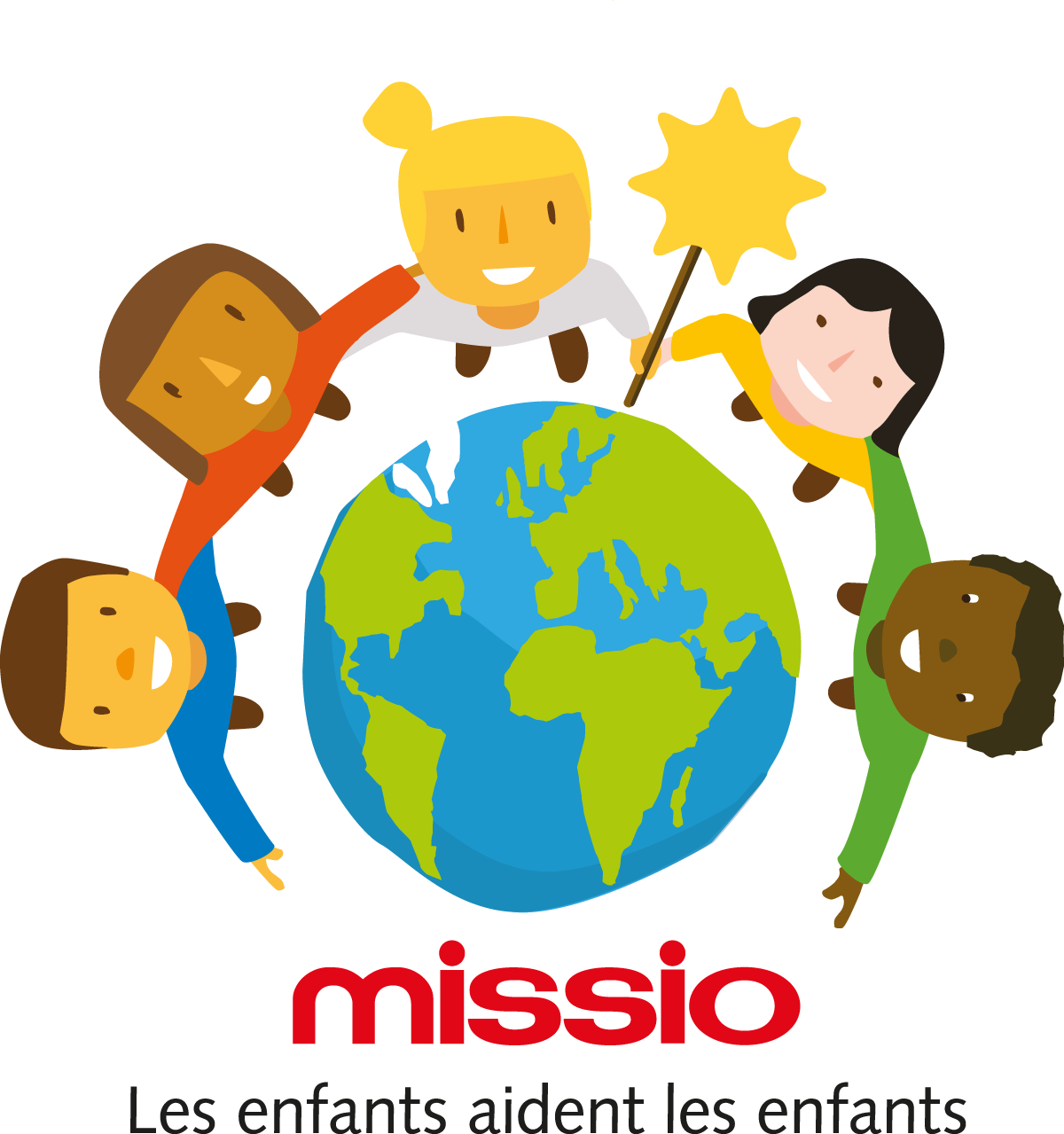 Rosaire missionnaire
Les enfants aident les enfants et prient ensemble et les uns pour les autres le Rosaire missionnaire.
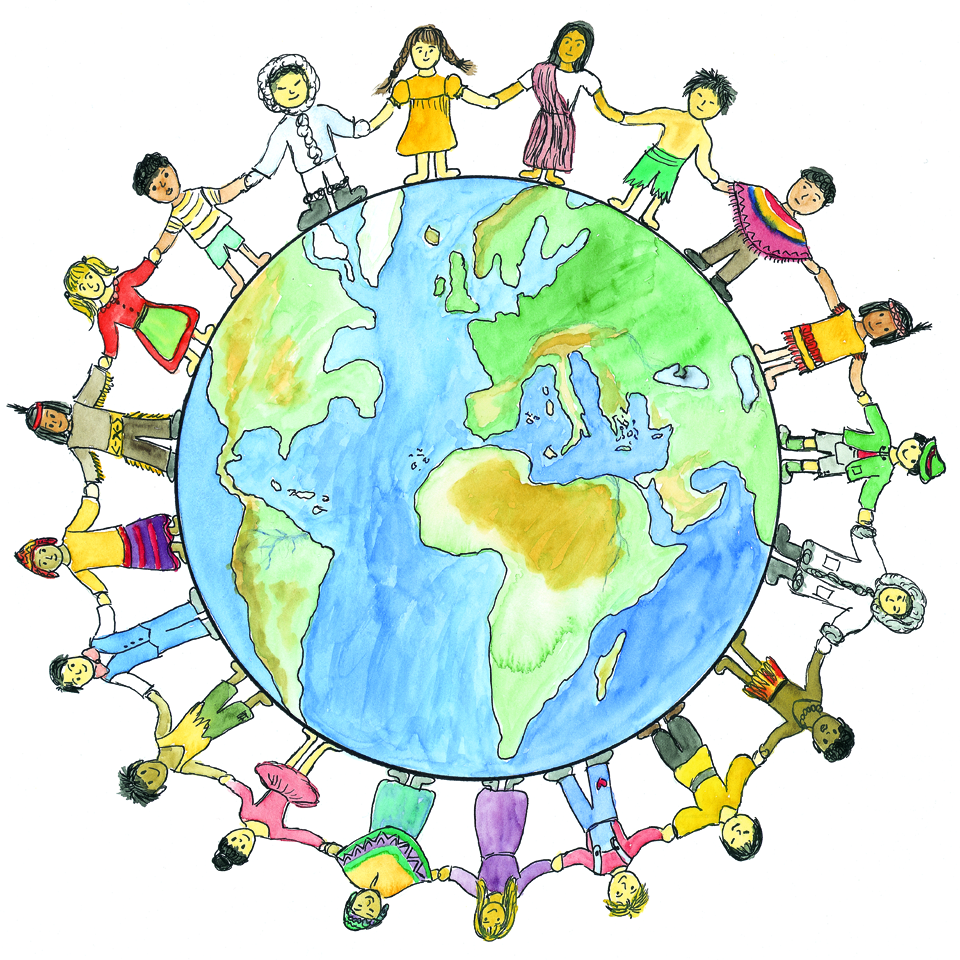 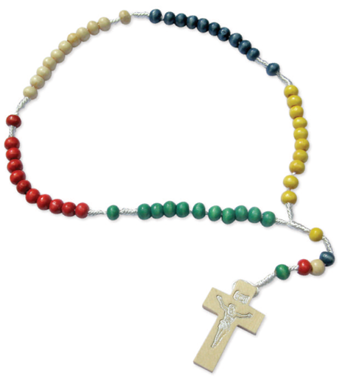 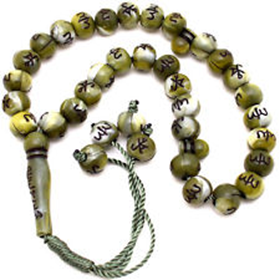 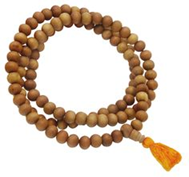 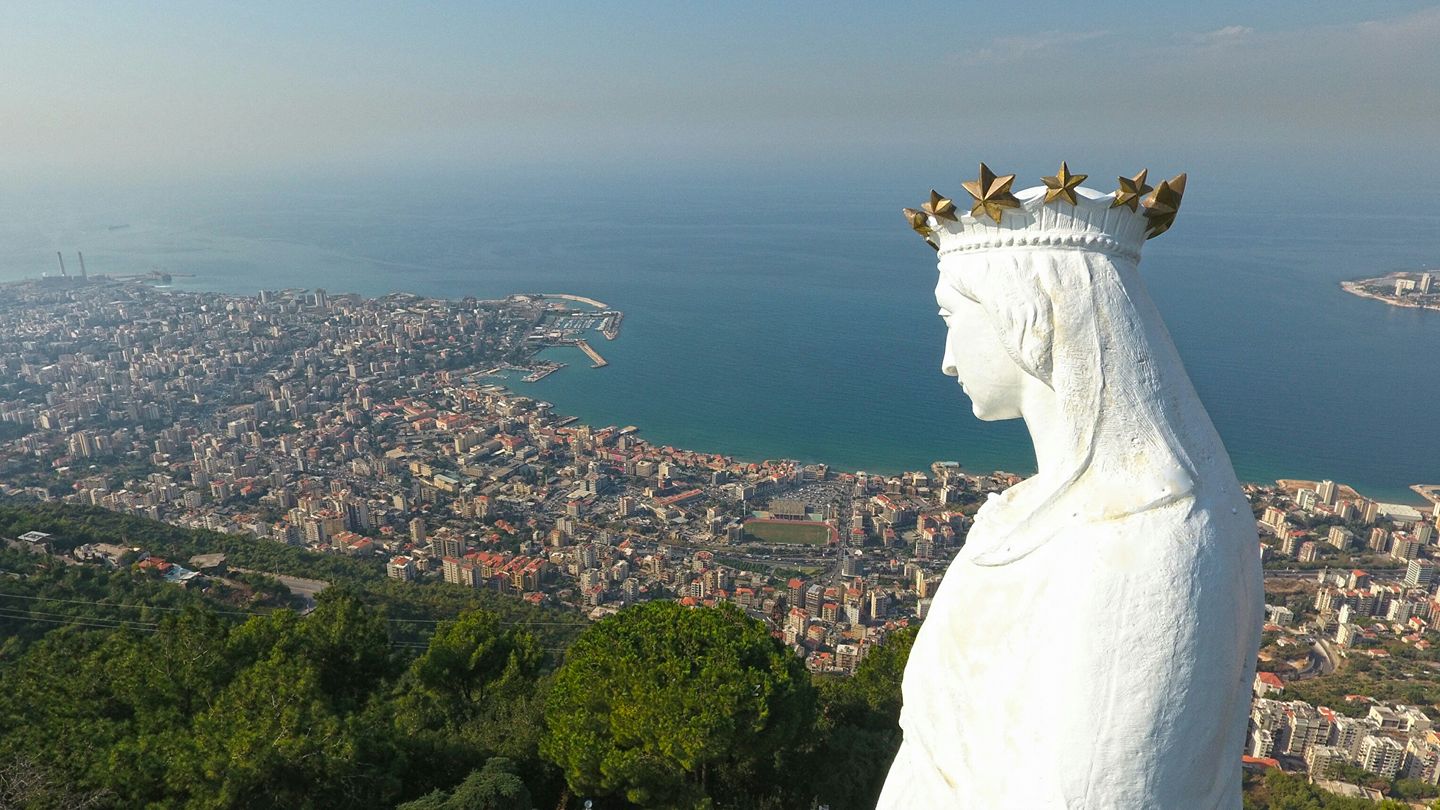 Je vous salue Marie
Pleine de grâces
Le Seigneur est avec vous
Vous êtes bénie entre toutes les femmes
Et Jésus le fruit de vos entrailles est béni 
Sainte Marie, Mère de Dieu
Priez pour nous pauvres pécheurs
Maintenant et à l'heure de notre mort
Amen
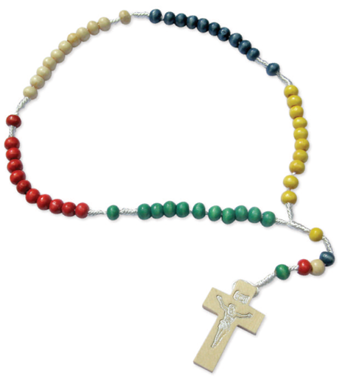 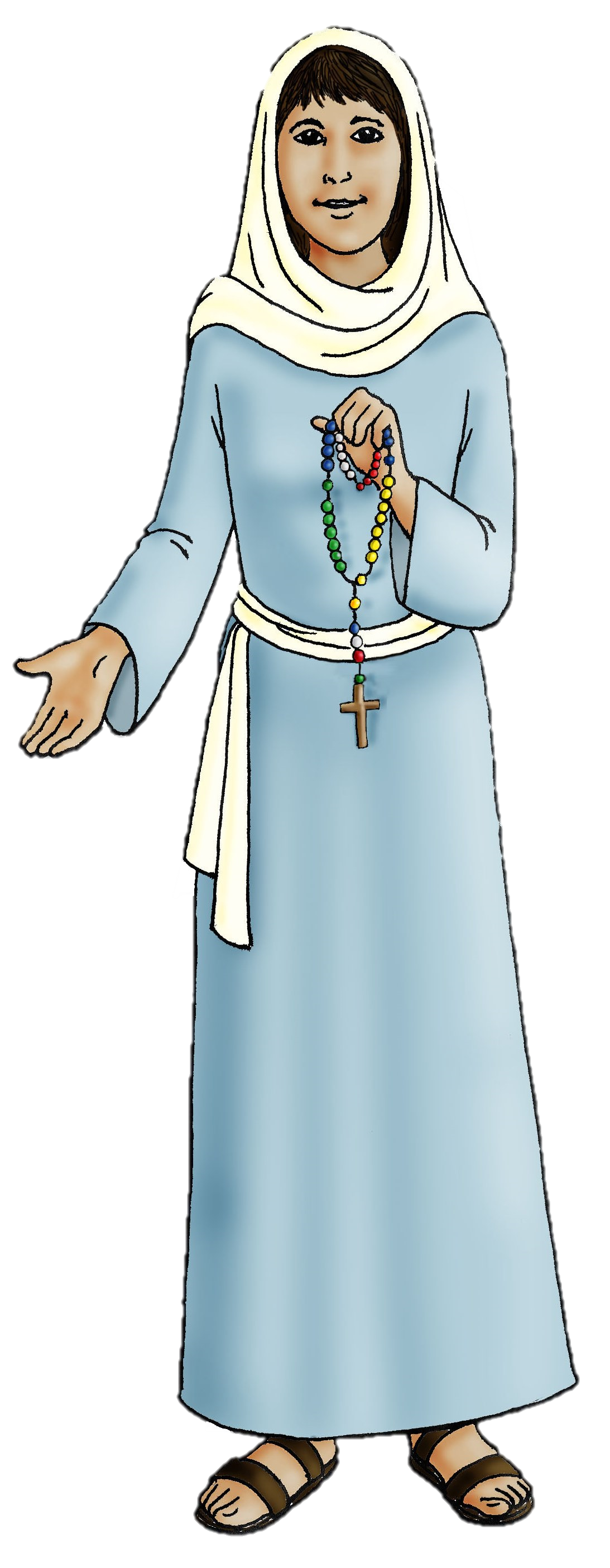 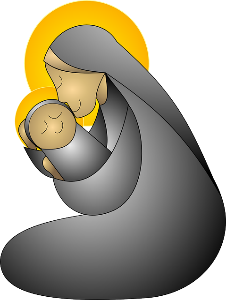 Mystères joyeux
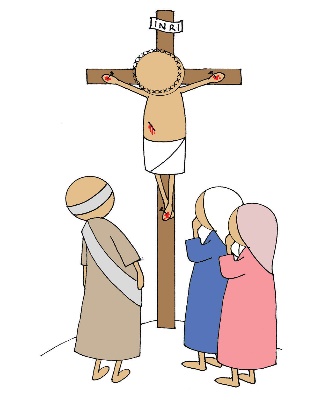 Mystères douloureux
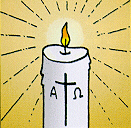 Mystères lumineux
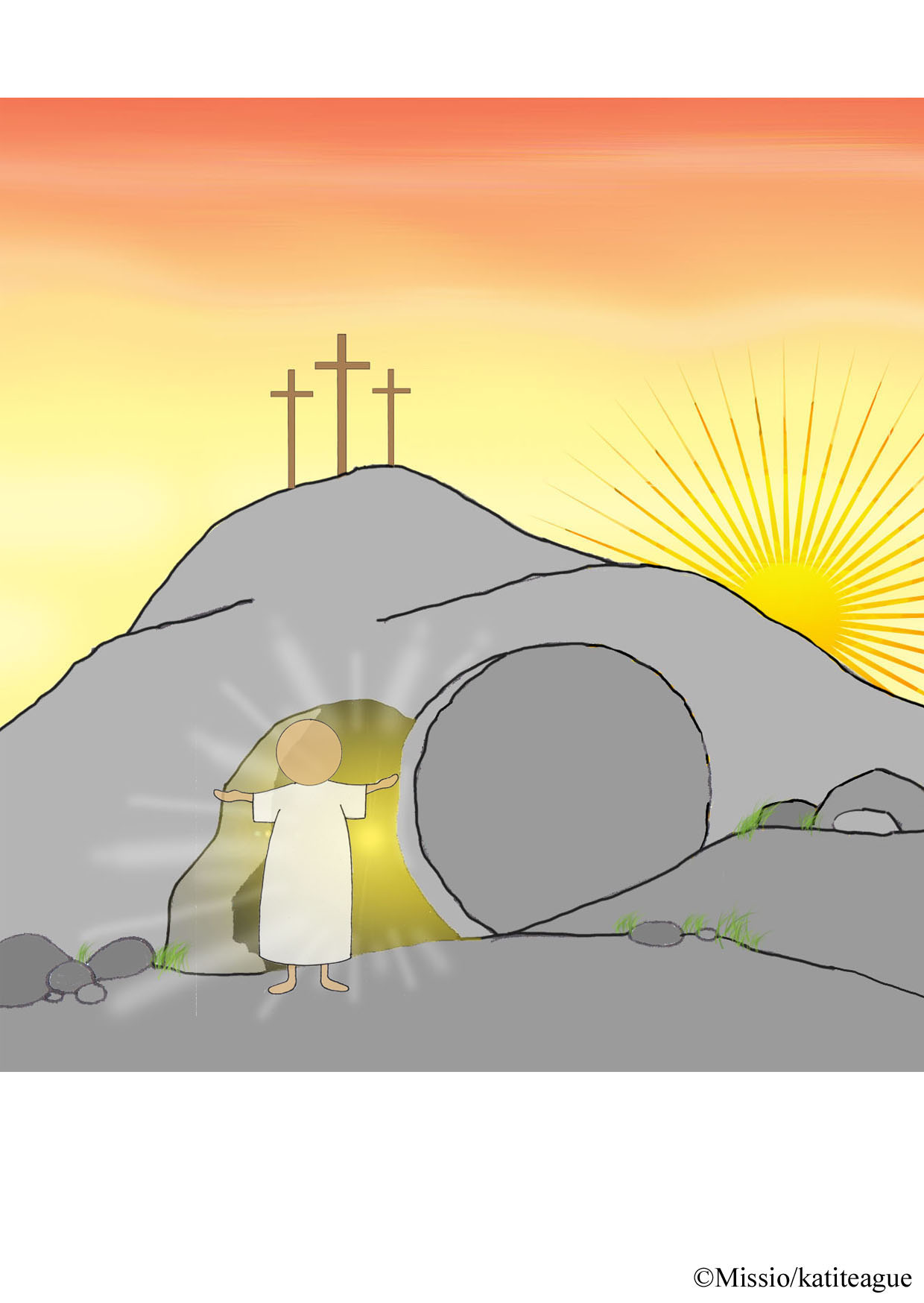 Mystères glorieux
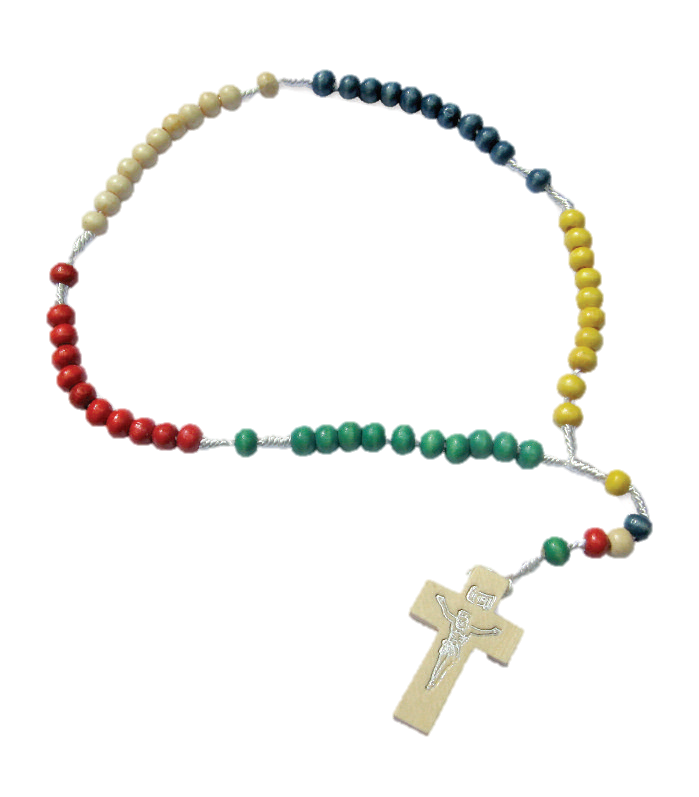 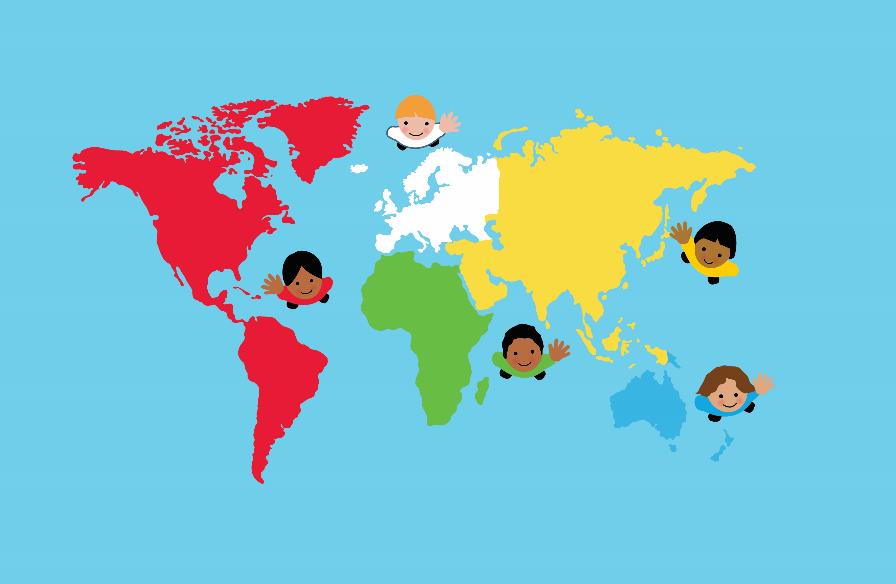 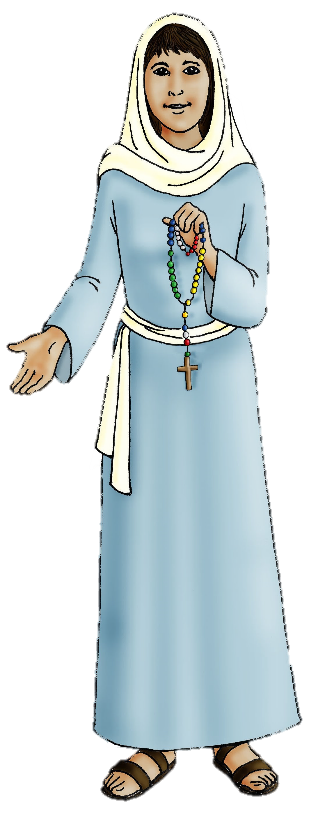 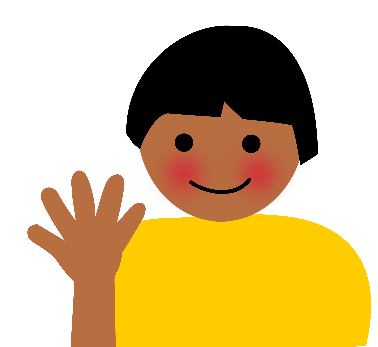 C’est ainsi que vous priez :

Notre Père qui es aux cieux, que ton nom soit sanctifié. 
Que ton règne vienne; que ta volonté soit faite sur la terre comme au ciel.
Donne-nous aujourd‘hui notre pain de ce jour. 
Pardonne-nous nos offenses, comme nous pardonnons aussi à ceux qui nous ont offensés. 
Et ne nous laisse pas entrer en tentation, mais délivre-nous du mal.   
Matthieu 6,9-15
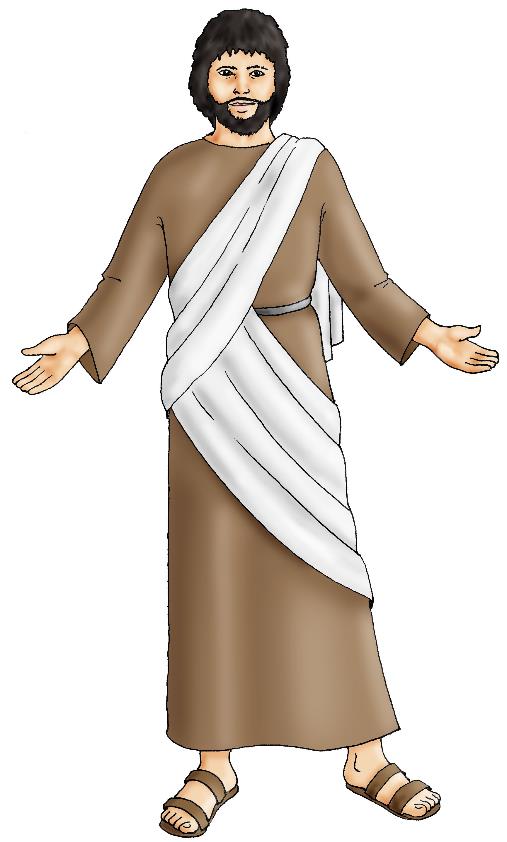 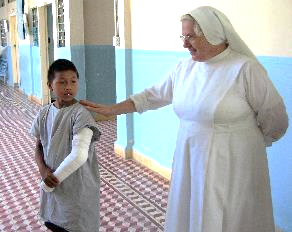 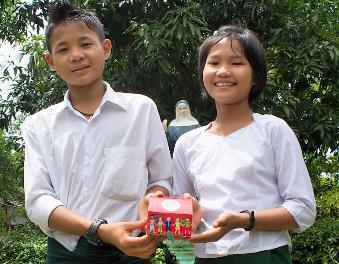 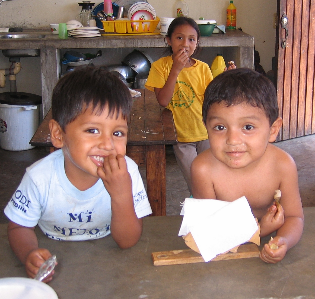 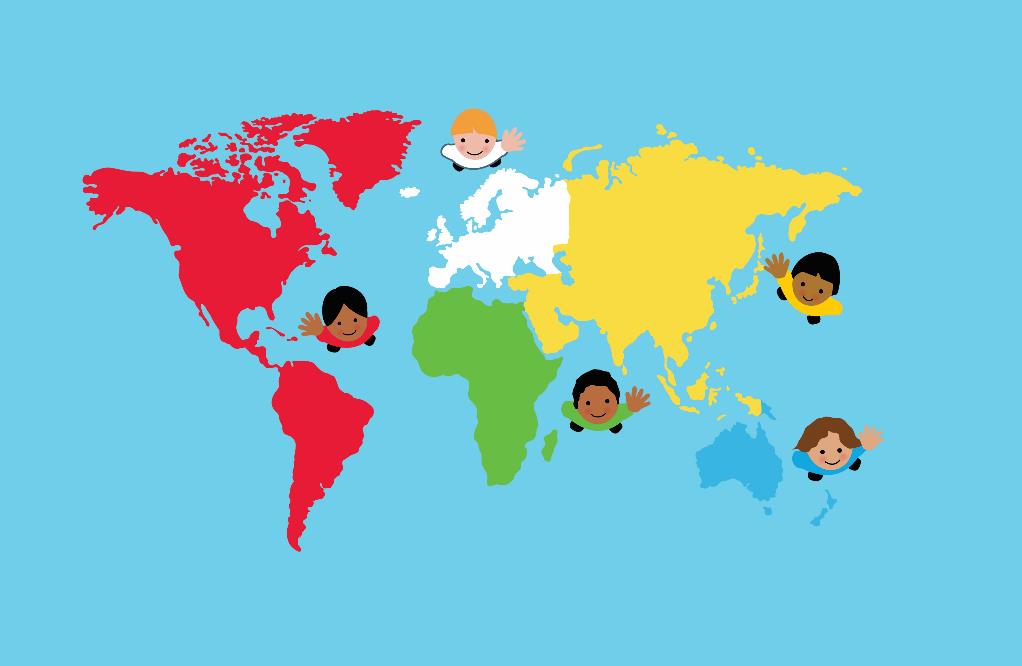 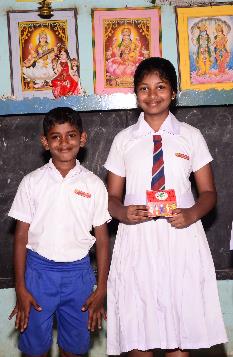 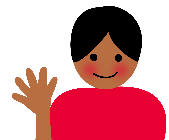 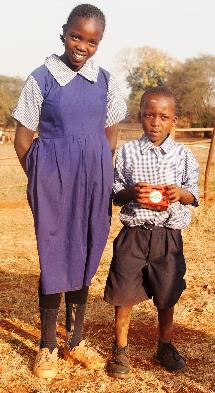 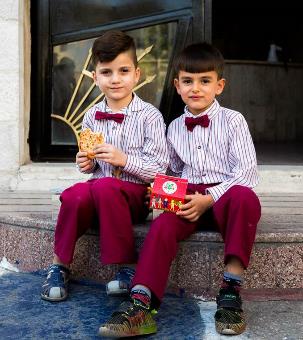 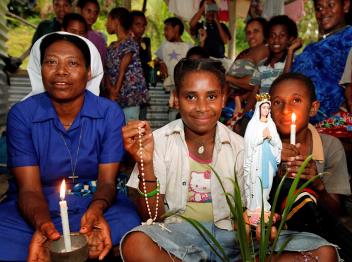 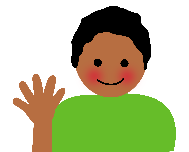 Prière des enfants missionnaires

Seigneur, aide-moi à aimer et à rencontrer les autres tels qu‘ils sont.

Aide-moi à partager mon temps, mon amitié et mon argent avec tous mes frères et soeurs du monde entier.

Apprends-moi à te prier chaque jour et à te faire confiance.
Bénis Seigneur, tous les enfants du monde.

Que mes actions remplissent mon coeur de joie et donnent envie aux autres de te connaître. 
Amen
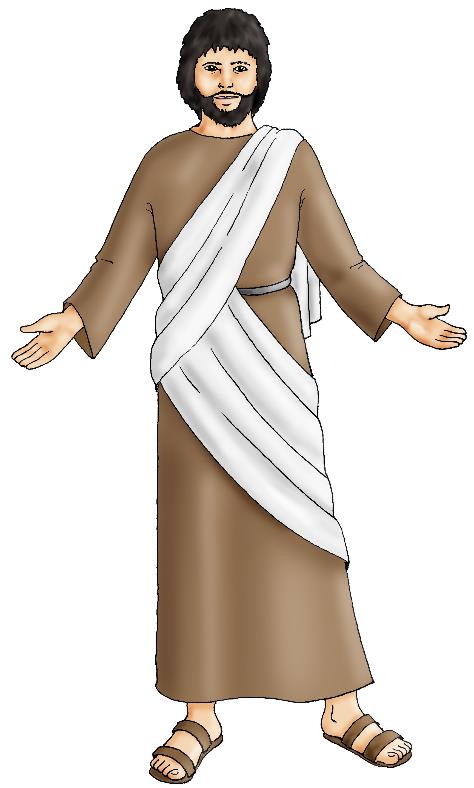 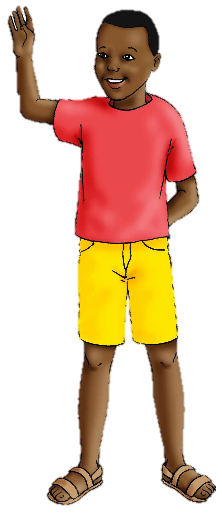 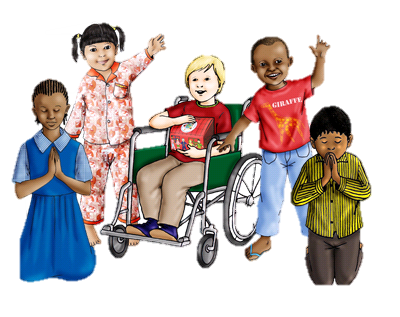 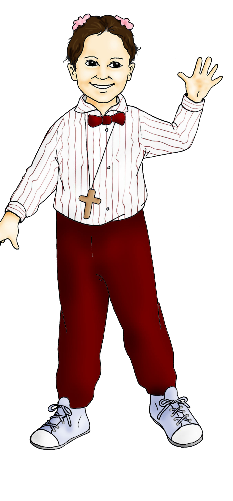 Merci pour votre attention !
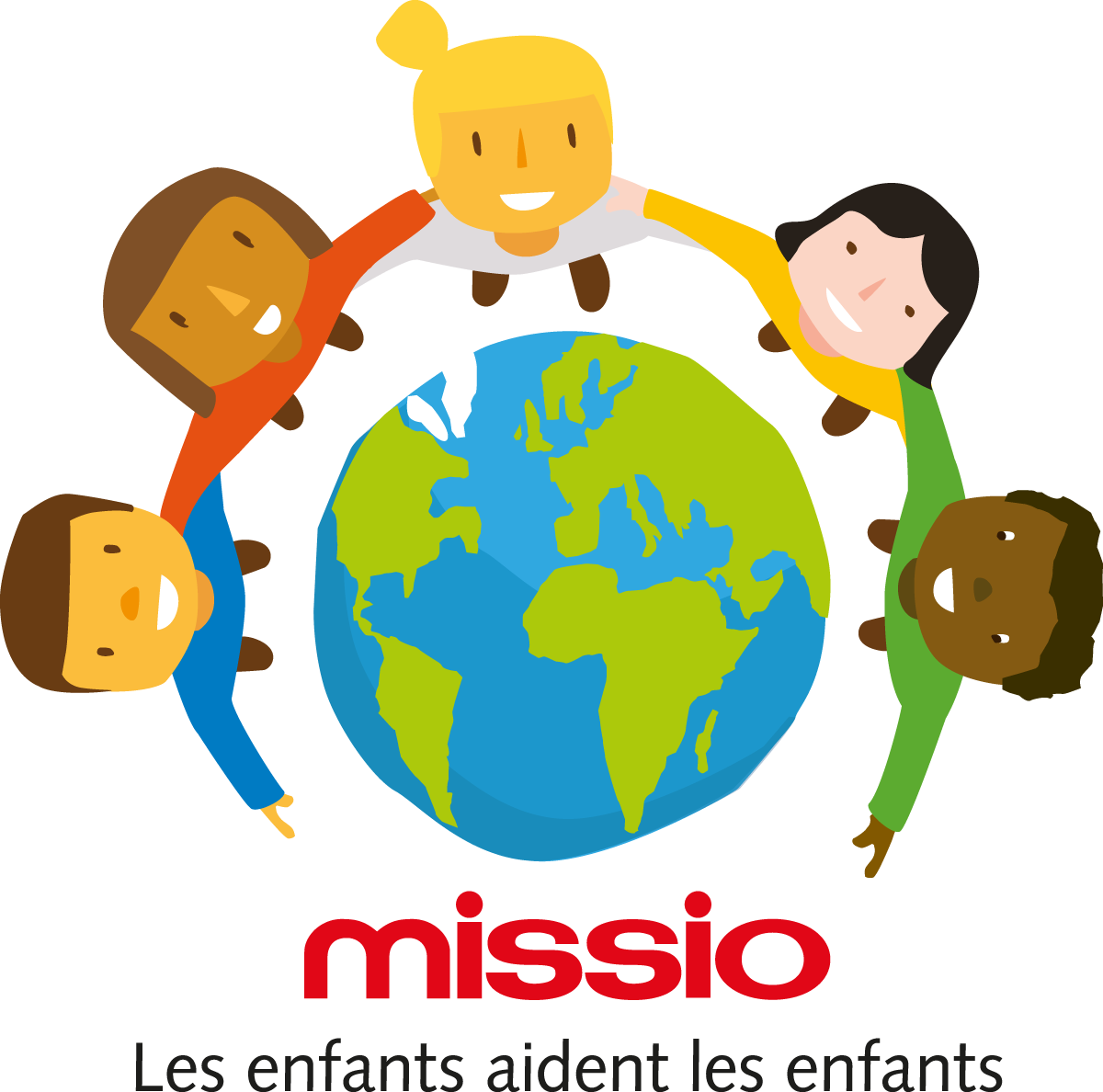 Missio-Enfance
Route de la Vignettaz 48
1700 Fribourg
www.missio.ch